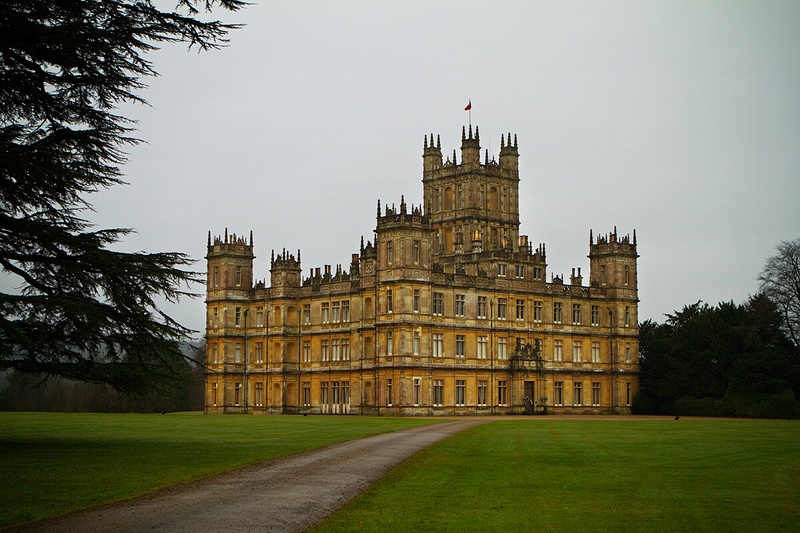 Downton Abbey – Part 2
Gephi
Anton Basov
¡SPOILER!
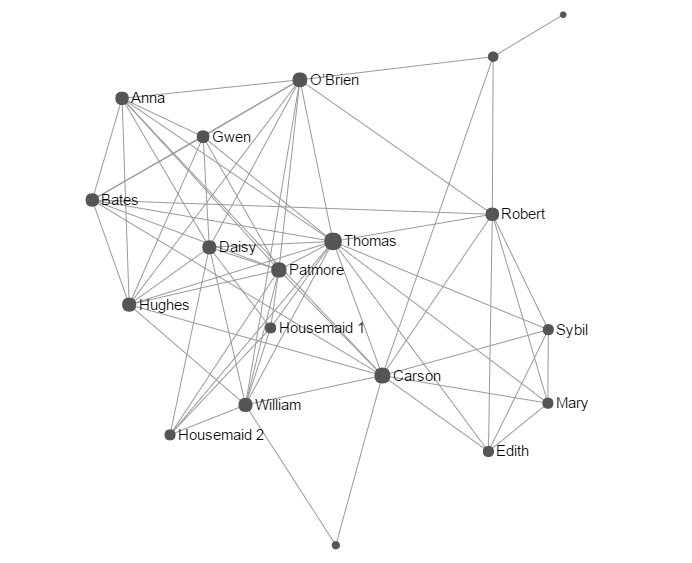 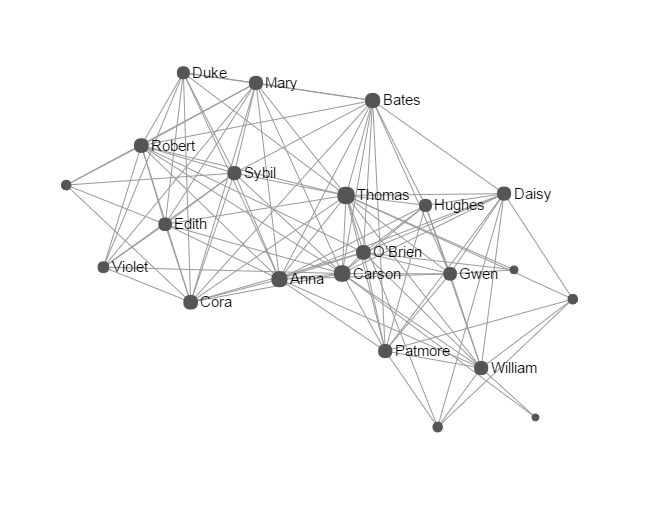 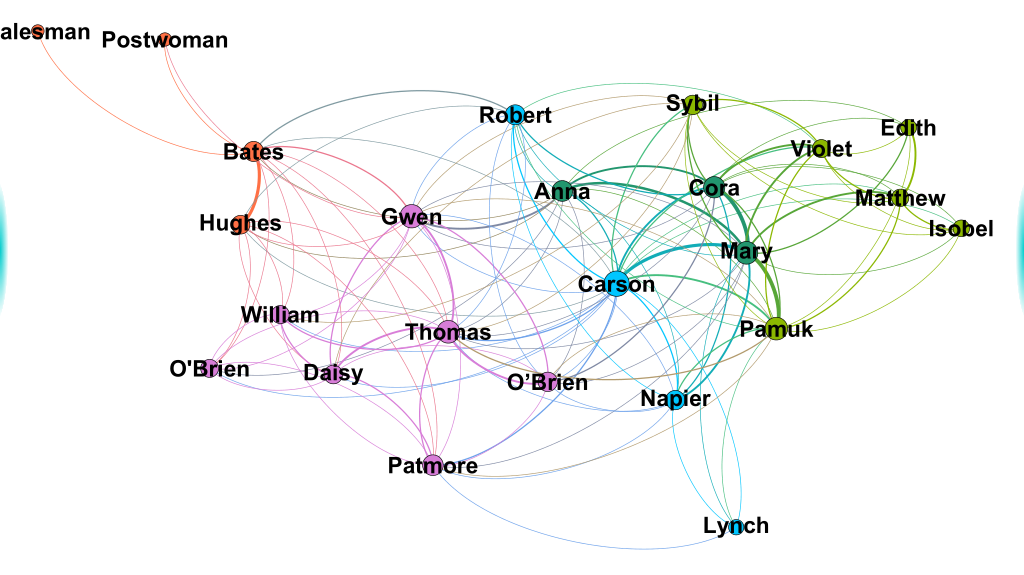 Fin